FFA Floriculture Plant I.D.
#’s 157 – 181 PART I
157. Heptaplleurum arboricola/dwarf schefflera, dwarf octopus tree
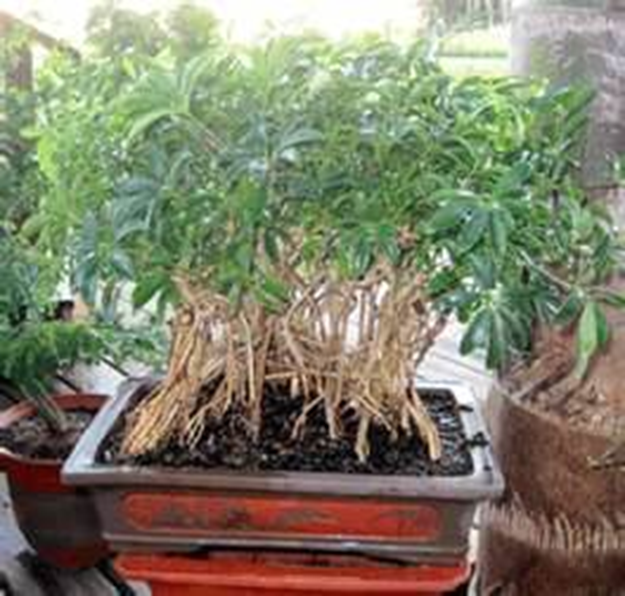 158. Hippeastrum hybrid 	cv./Amaryllis
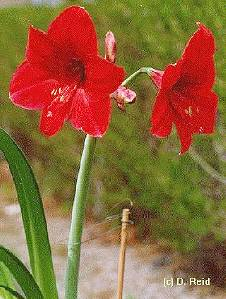 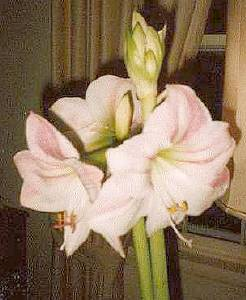 159. Hosta undulata/ plantain lily
160. Hoya carnosa/ Wax Plant
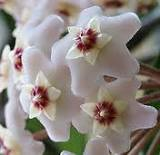 161. Hyacinthus orimtalis cv./       	hyacinth
162. Hydrangea macrophylla cv. / 	French (Florist’s) Hydrangea
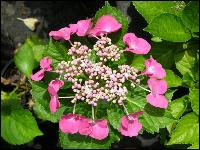 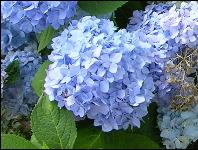 163. Impathiens hybrid cv.
164. Flag (Bearded) Iris	(Iris x germanicaflorentina)
165. Iris x xiphium cv./ dutch
166. Shrimp Plant 	(Justicia brandegeana)
167. Kalanchoe x blossfeldiana cv./ 	Kalanchoe
168. Shasta Daisy	(Leucanthemum x superbum)
169. Liatris spicata/ liatris
170. Trumpet (Easter) Lily	(Lilium longiflorum)
171. Lilum x hybridum cv./ Hybrid 	(garden) lily
172. Statice	(Limonium sinuatum)
173. Lobularia maritima / sweet 	alyssum
174. Prayer Plant (Maranta 	leuconeura var. kerchoviana)
175. Matthiola incana cv./ Flowering 	Stock
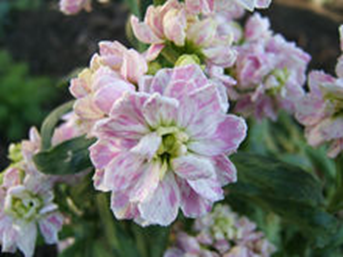 176. Cutleaf “Philodendron” 	(Monstera deliciosa)
177. Narcissus Pseudonarcissus cv./ 	Daffodil
178. Bromeliad (‘Tricolor’ 	Neoregelia carolinae)
179. Nephrolepis exaltata cv./ 	Boston Fern
180. Cactus	(Opuntia tribe)
181. Paeonia cv./ Peony
182. Ladyslipper Orchid	(Paphiopedilum x hybrid)
PART II#’s 183-205
183. Pelargonium x domesticum / 	regal Geranium
184. (Zonal) Geranium	(Pelargonium x hortorum)
185. Pelargonium peltatum / Ivy 	Geranium
186. Watermelon Peperomia	(Peperomia argyreia)
187. Peperomia caperata / Emerald 	Ripple Peperomia
188. Variegated Peperomia 	(Peperomia obtusifolia)
189. Petunia x hybrida / Common 	Garden Petunia
190. Phalaenopsis (Butterfly) Orchid	(Phalaenopsis)
191. Philodendron scandens oxycardium / 	Heartleaf Philodendron
192. Aluminum Plant	(Pilea cadierei)
193. Pilea involucrata / Friendship 	Plant
194. Artillery Plant	(pilea microphylla)
195. Pilea nummularifolia / Creeping 	Charley
196. Swedish Ivy	(Plectranthus mummularis)
197. Polianthes tuberosa / Tuberose
198. Polyanthus (primrose)	(Primula x polyanthus)
199. Primula malacoides / Fairy 	Primrose
200. Azalea	(Rhododendron)
201. Rosa hybrid, Class Hybrid Tea / 	Hybrid Tea Rose
202. Leatherleaf Fern	(Rumohra adiantiformis)
203. Saintpaulia ionantha / African 	Violet
204. Salvia	(Salvia splendens)
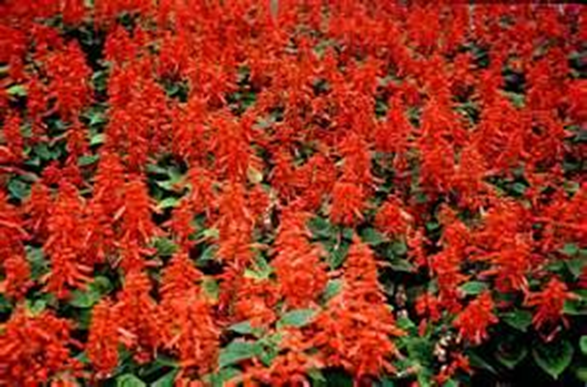 205.	Sansevieria trifasciata / Snake 	Plant